Aménagements du programme de géographie en 3e
Programme 2008
Programme allégé 2013
III. Le rôle mondial de la France et de l’UE(30% - 12h)
I. Habiter la France (30% - 13h)
II. Aménagement et développement du territoire français (40% - 17h)
2
Légende
Des aménagements de natures différentes, des conséquences plus ou moins grandes sur la réinterprétation des programmes :
Déplacement
Déplacement et réécriture partielle d’un élément provenant d’un autre endroit dans l’ancien programme
Réécriture partielle
Réécriture partielle de l’ancien programme
Ajout, réécriture
Ajout, réécriture complète
…
Idées fortes sur les aménagements
I. Habiter la France
L’étude de cas « une grande question d’aménagement urbain » doit être choisie dans la Région où est situé l’établissement
Disparition de l’étude de cas « PNN ou PNR » et de la notion de conflit d’usage.
Structure à la base d’un mélange du thème 1 et 3 (partie I) de l’ancien programme.
Légende :
Déplacement
Ajout, réécriture complète
I. Habiter la France
Réécriture et simplification des attentes en termes de connaissances et démarches
Disparition de l’étude d’un enjeu d’aménagement du territoire régional (capacités)
Plus de référence explicite à une mise en perspective dans le contexte européen et français
Légende :
Ajout, réécriture complète
II. Aménagement et développement du territoire français
Aucune modification
II. Aménagement et développement du territoire français
Thème modifié à partir d’ajouts issus de l’ancien thème 2 de la IIIème partie: La France intégrée dans l’UE (qui disparaît) autour de la thématique des transports et de l’intégration à l’espace européen.
Les études de cas sur le réseau de lignes à grande vitesse, la gestion de la forêt méditerranéenne et un exemple de risque technologiques disparaissent.
Légende :
Déplacement
III. Le rôle mondial de la France et de l’Union européenne
Démarche réécrite partiellement
Plus de référence explicite à l’étude de ce thème en liaison avec le programme d’Histoire
La candidature d’adhésion passe du statut d’étude de cas dans le cadre du thème sur l’influence de l’Europe à celui d’exemple dans le cadre de la construction  européeenne.
Disparition du croquis des grands types d’espaces dans l’Union européenne.
Légende :
Réécriture partielle
Déplacement
III. Le rôle mondial de la France et de l’Union européenne
Le thème rassemble l’ancienne partie IV. du programme « Le rôle mondial de la France et l’Union européenne »
Légende :
Déplacement
L’allègement du programme concernant les études de cas
Avant = 11 études de cas
Une grande question d’aménagement urbain
Un parc naturel national ou régional
La Région
Un espace de production à dominante industrielle ou énergétique
Un espace de production à dominante agricole
Un espace touristique ou de loisirs, ou un centre d’affaires
L’agglomération parisienne
Un réseau de lignes à grandes vitesses en France et en Europe
La gestion de la forêt méditerranéenne ou un exemple de risque technologique
Un DROM
Une candidature d’adhésion
Après = 7 études de cas
Une grande question d’aménagement urbain choisie dans une aire urbaine de la région de l’établissement
Un parc naturel national ou régional
La Région
Un espace de production à dominante industrielle ou énergétique
Un espace de production à dominante agricole
Un espace touristique ou de loisirs, ou un centre d’affaires
L’agglomération parisienne
Un réseau de lignes à grandes vitesses en France et en Europe
La gestion de la forêt méditerranéenne ou un exemple de risque technologique
Un DROM
Une candidature d’adhésion devient un exemple
L’allègement du programme concernant les croquis
Avant = 4 croquis
L’organisation du territoire régional
La répartition spatiale de la population et de ses dynamiques
L’organisation du territoire national
Les différents types d’espaces dans l’UE
Après = 3 croquis
L’organisation du territoire régional
La répartition spatiale de la population et de ses dynamiques y compris migratoires
L’organisation du territoire national
Les différents types d’espaces dans l’UE
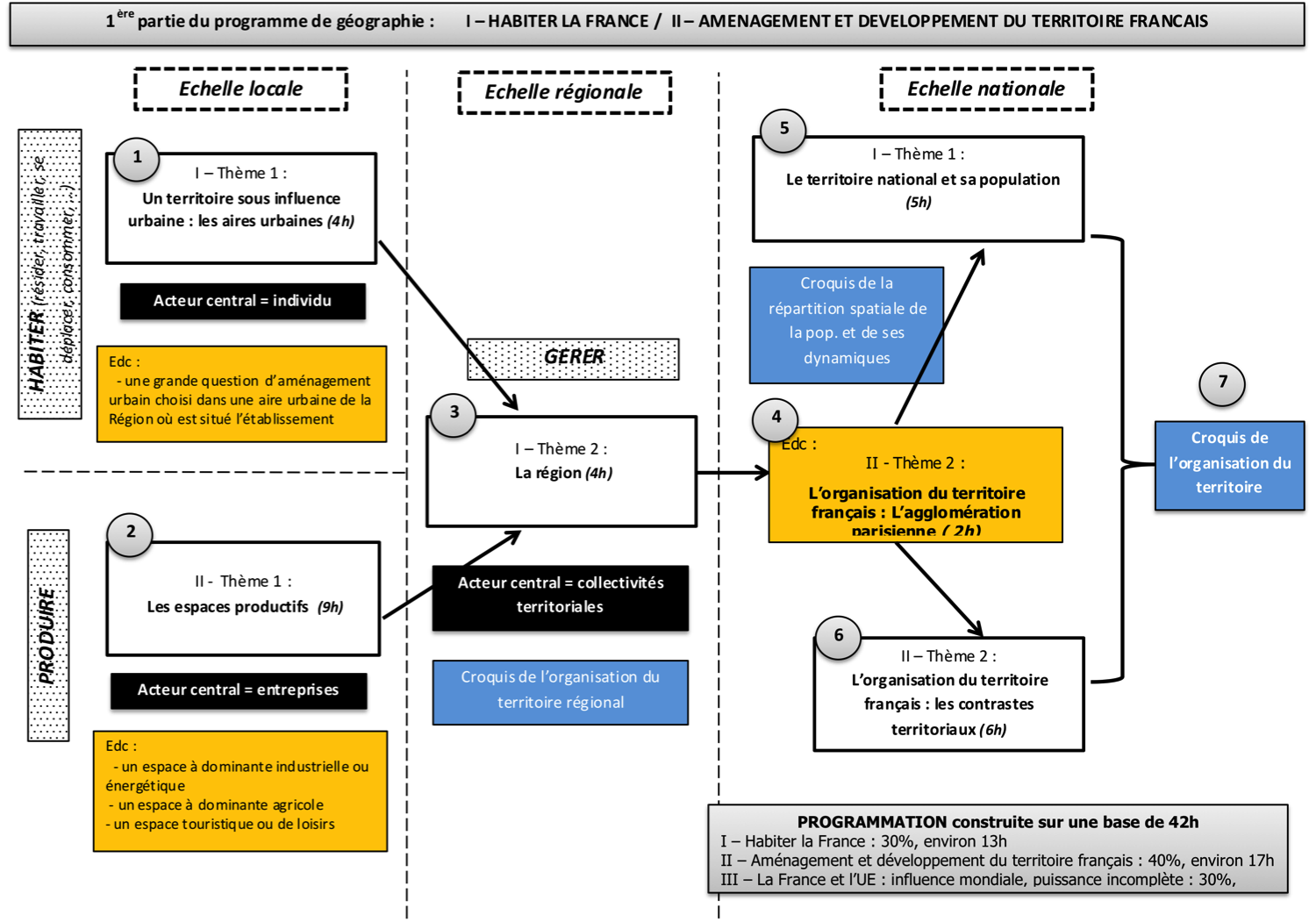 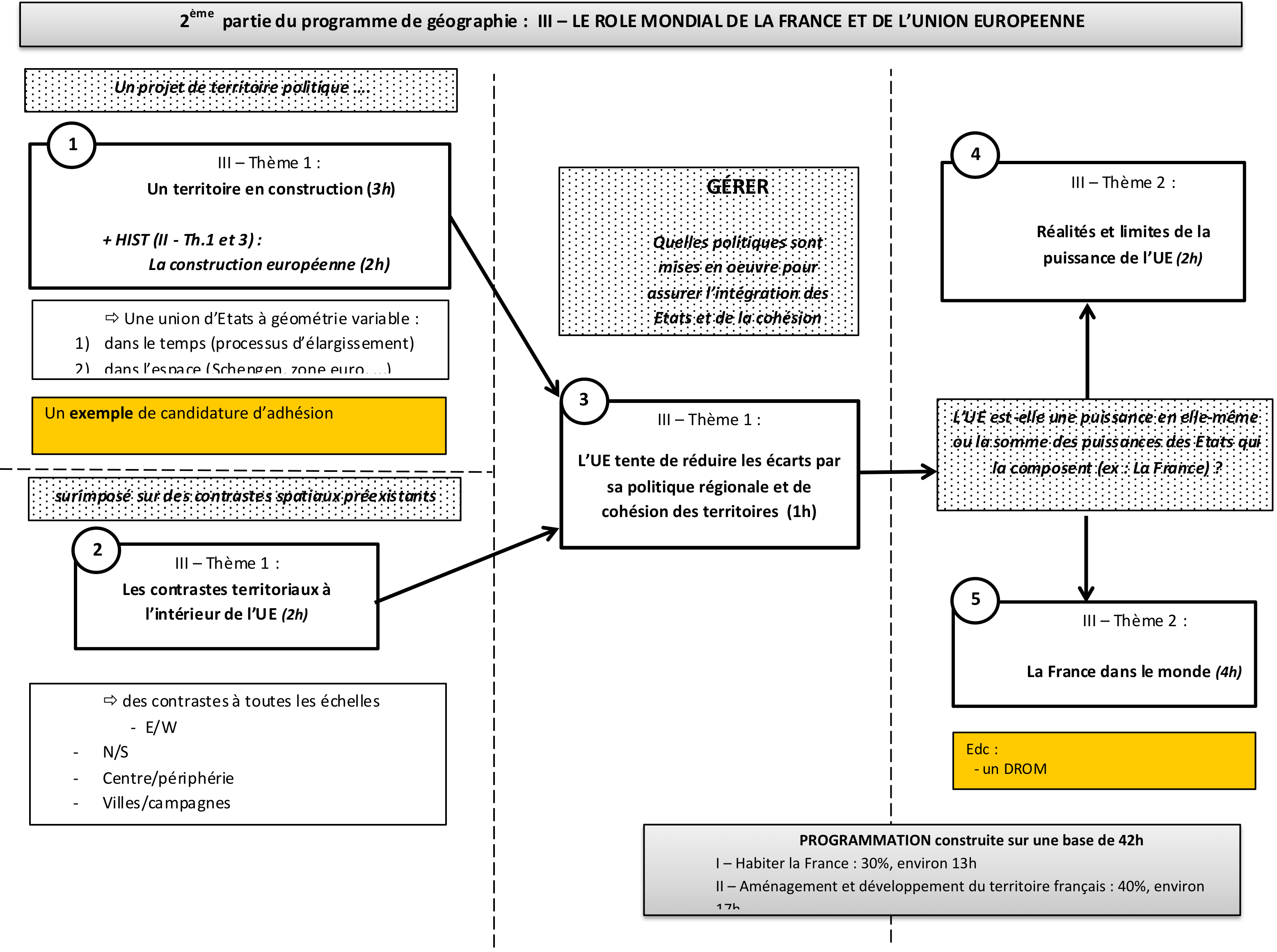 Sur le site académiquehttp://www.ac-strasbourg.fr/pedagogie/histoiregeographie/
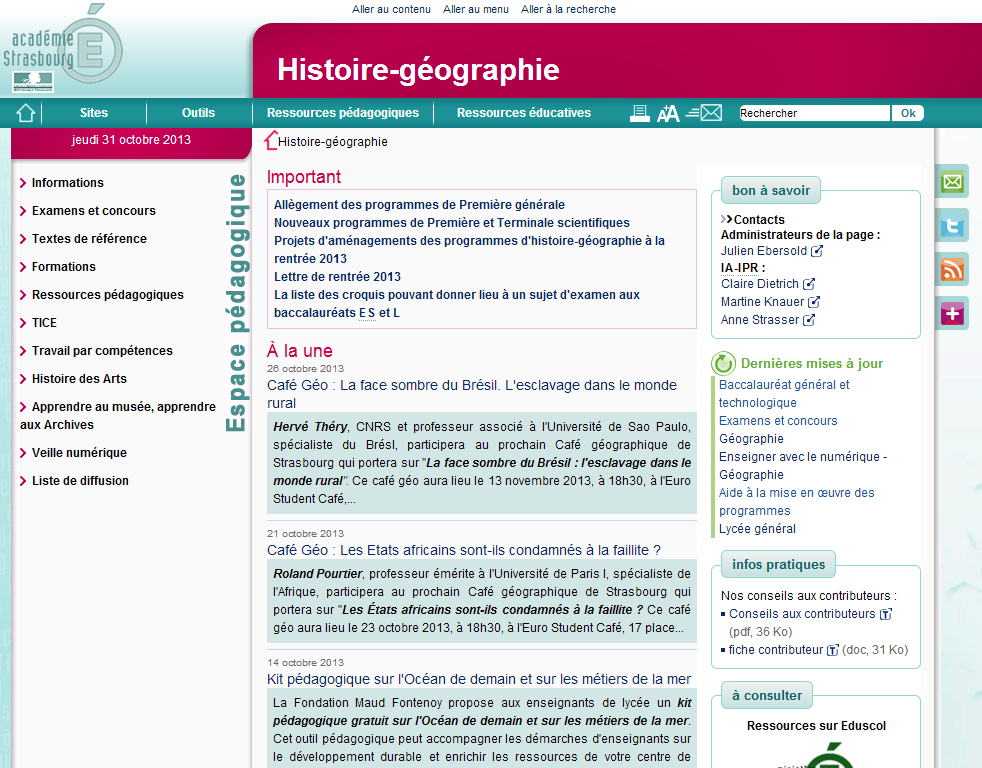 Les disparitions du programme réinvesties :
Le travail sur le PNR des Vosges du Nord sera représenté dans une perspective « développement durable » pour le programme de géographie de 5ème 
La production sur la LGV sera proposée sous forme de dossier documentaire thématisé.

Des propositions toujours disponibles et aménagées : 
L’aire urbaine de Strasbourg
La Région Alsace
Les espaces ludosportifs (Edc: un espace de loisirs)
Aerospace Valley de Toulouse (Edc: un espace productif à dominante industrielle)
La Guyane (Edc: un DROM)